Jarní aspekt
Z0005 biogeografie
Mgr. Martina sychrová
Co to znamená?
období konce zimy/začátku jara, kdy vykvétají první jarní rostliny
tyto druhy potřebují teplo, světlo a vlhkost
světlo  druhy využijí sluneční energii, která se k nim dostane díky tomu, že ještě nedošlo k olistění stromů
teplo  opět vliv slunečního záření + menší pravděpodobnost výrazných mrazů
vlhkost  díky tání sněhu je vyšší hladina podzemní vody + časté srážky
pojem se nejčastěji používá pro lužní lesy nižších poloh
Efeméry
jednoleté rostliny s velmi rychlým životním cyklem
po odkvetení a dozrání semen hyne nadzemní část a zbytek vegetační doby přežijí pouze v podobě semen
nedostatek zdrojů (teplo, světlo, vlhkost, živiny) řeší tyto druhy extrémním zrychlením životního cyklu
např. osívka jarní (Erophila verna), huseníček rolní (Arabidopsis thaliana) či rozrazil časný (Veronica praecox)
nejčastěji na suchých trávnících s nedostatkem živin a vláhy, dále na písčinách, skalách či ruderalizovaných stanovištích
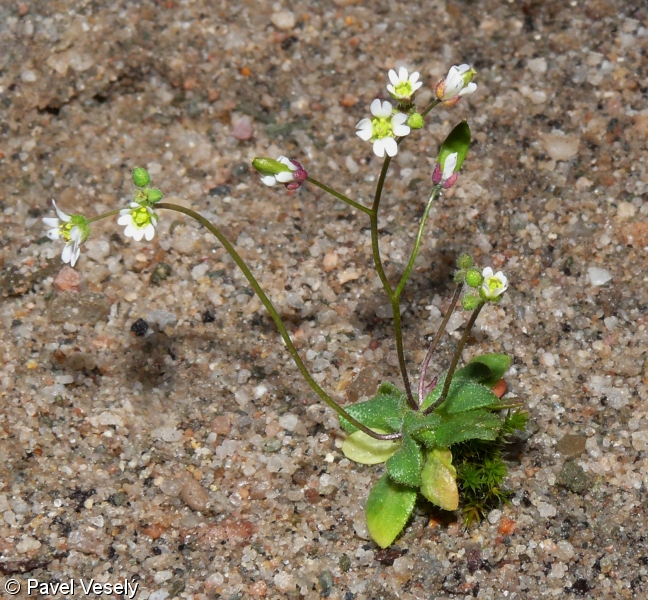 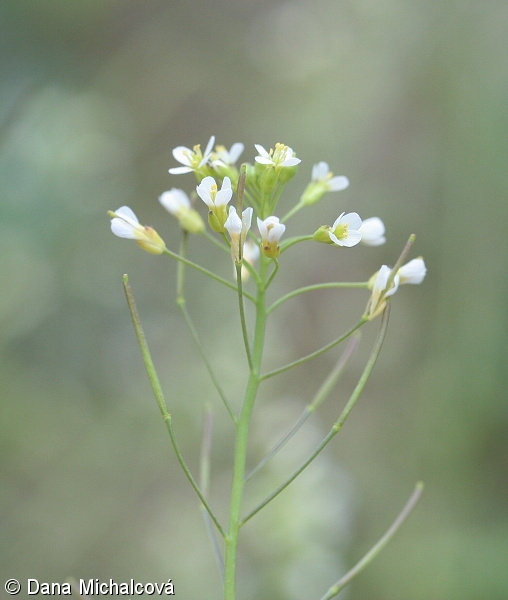 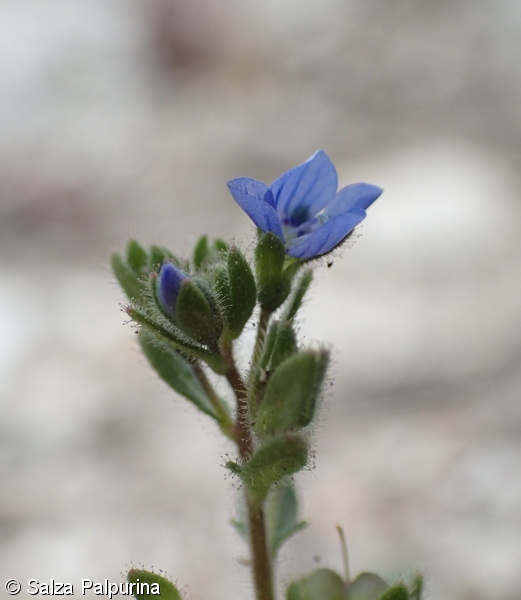 E. verna
E. verna
A. thaliana
V. praecox
www.pladias.cz
Efemeroidy
víceleté rostliny, kterým odumře nadzemní část, ale zimu přežijí díky zásobním orgánům v zemi (cibule, hlízy,…)
nejčastěji lužní lesy, ale vyskytují se i v jiných listnatých či smíšených lesích nižších poloh, kde se drží sníh kratší dobu
často jsou jedovaté
 ochrana před býložravci
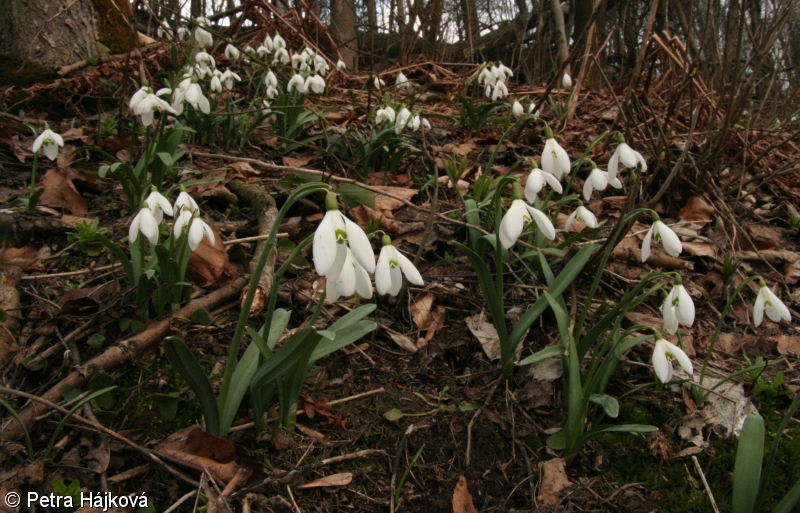 sněženka podsněžník
Galanthus nivalis
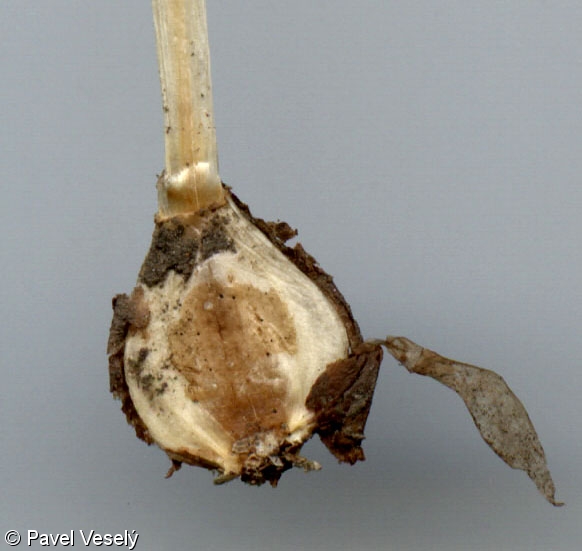 www.pladias.cz
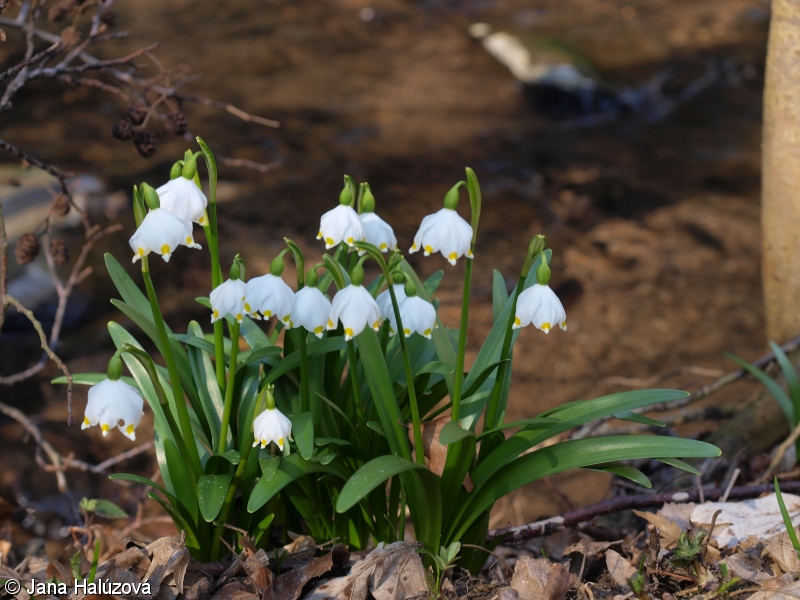 bledule jarní
Leucojum vernum
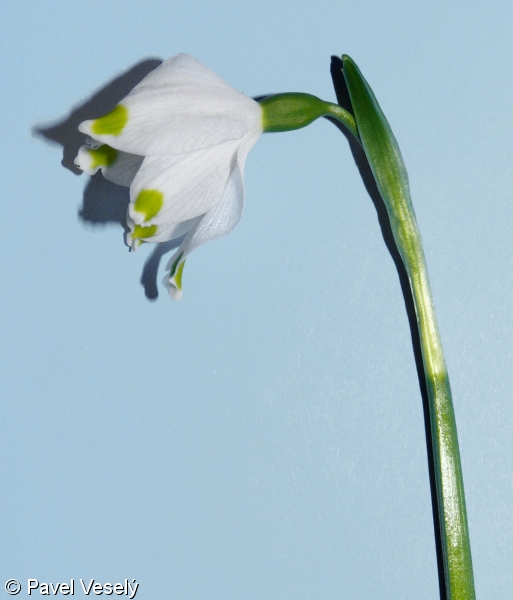 www.pladias.cz
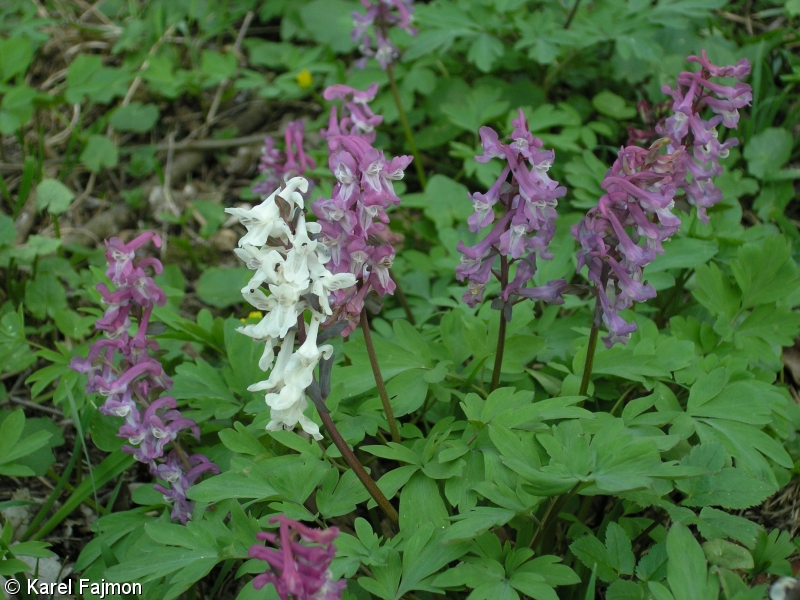 dymnivka dutá
Corydalis cava
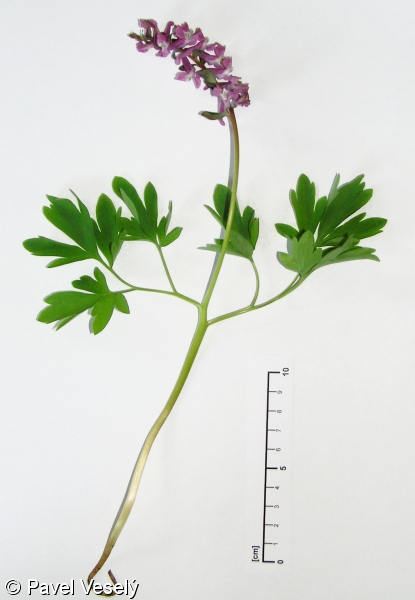 www.pladias.cz
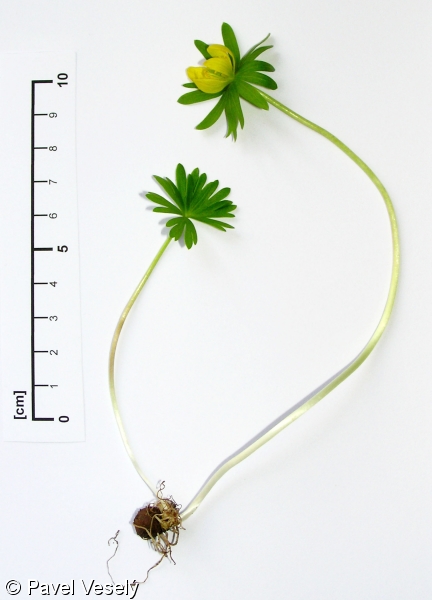 talovín zimní
Eranthis hyemalis
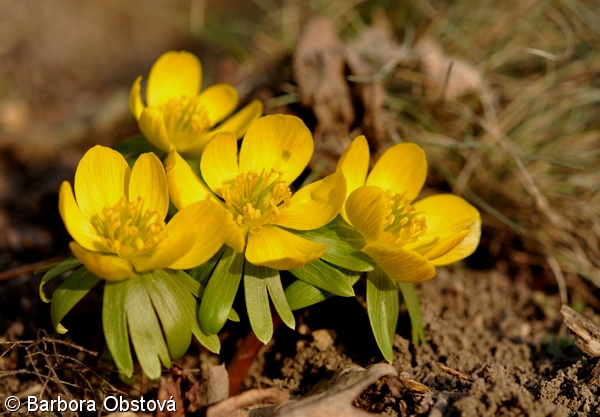 www.pladias.cz
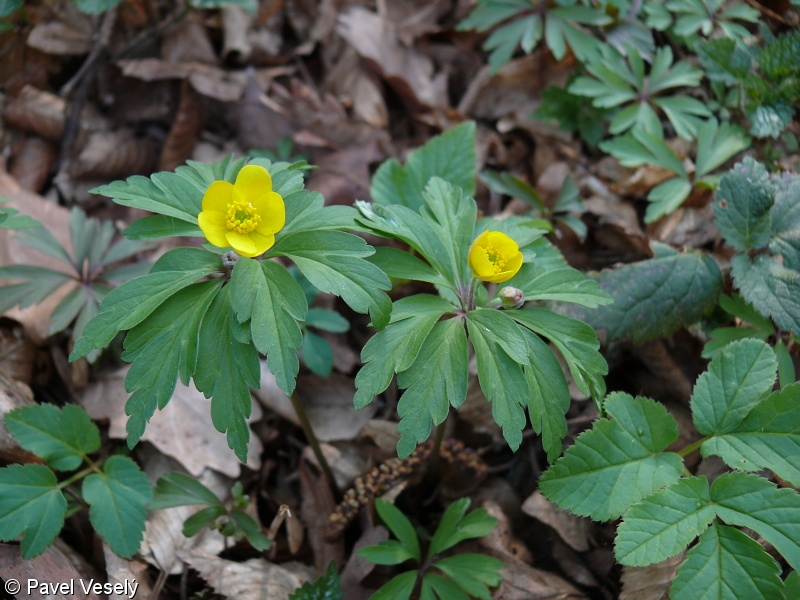 sasanka pryskyřníkovitá
Anemone ranunculoides
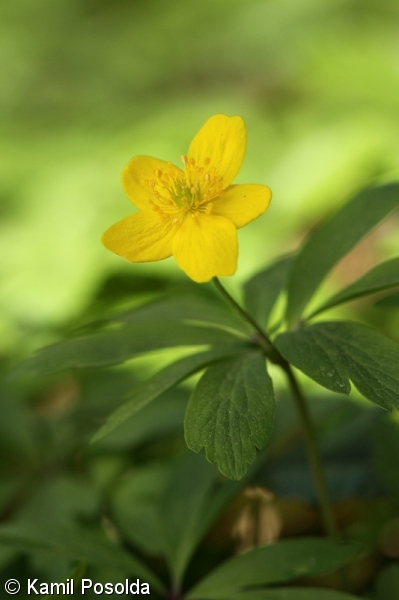 www.pladias.cz
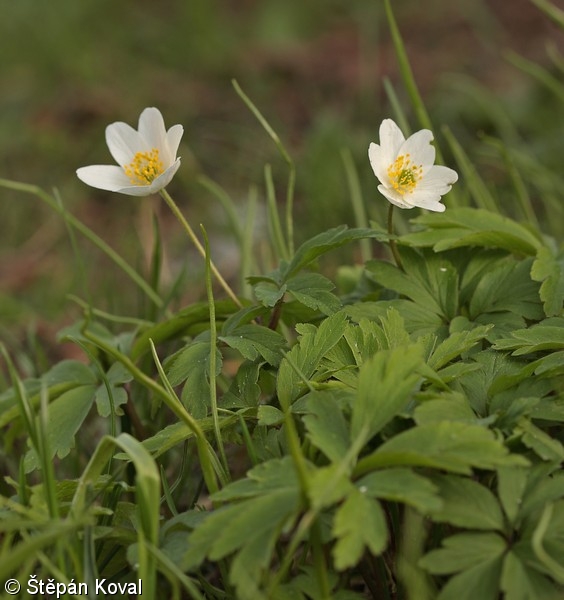 sasanka hajní
Anemone nemorosa
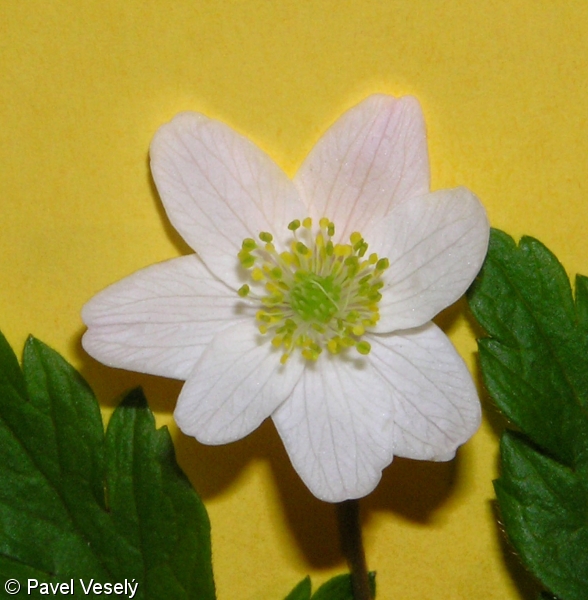 www.pladias.cz
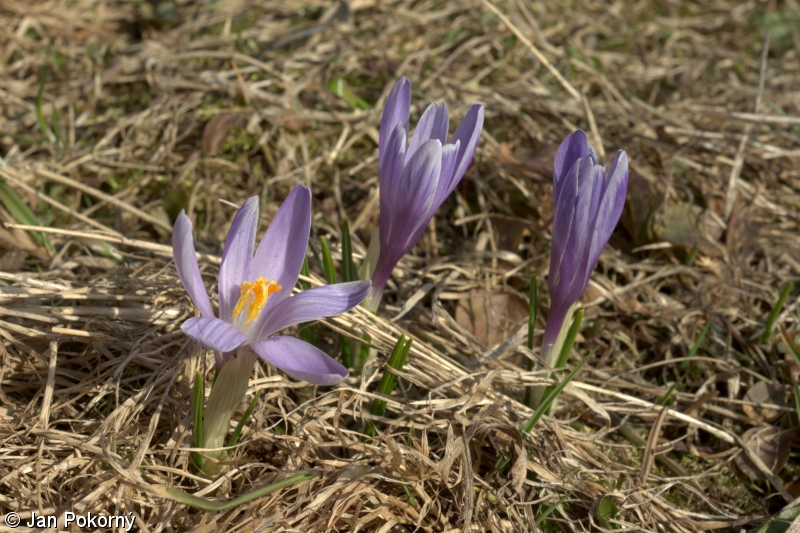 šafrán
Crocus sp.
www.pladias.cz
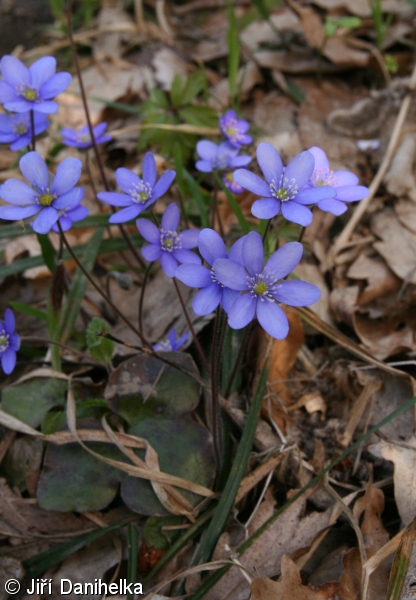 jaterník podléška
Hepatica nobilis
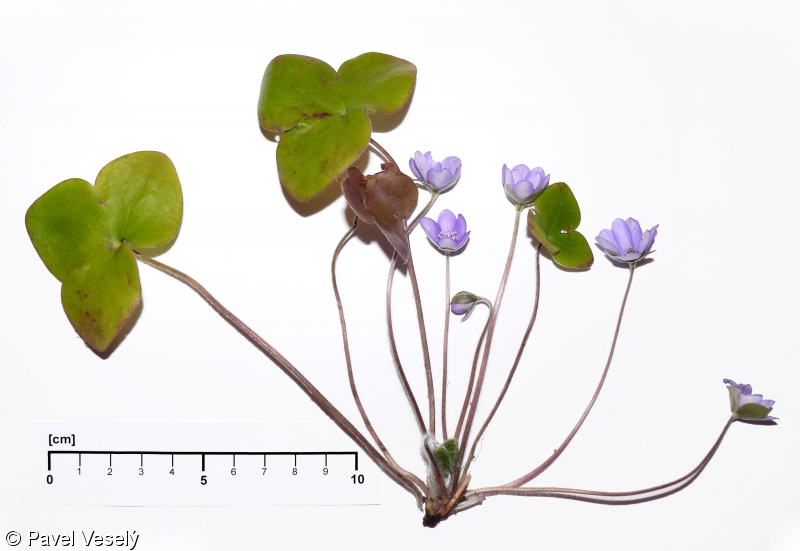 www.pladias.cz
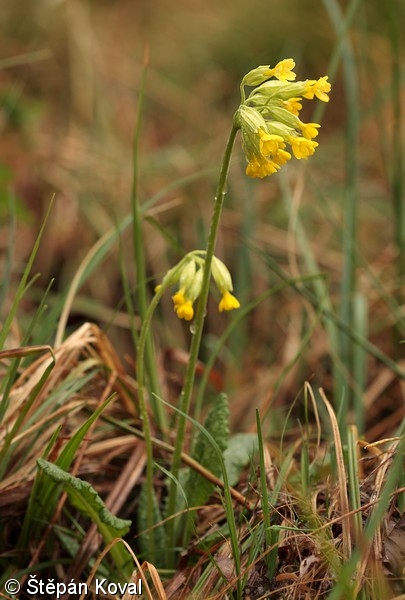 prvosenka jarní
Primula veris
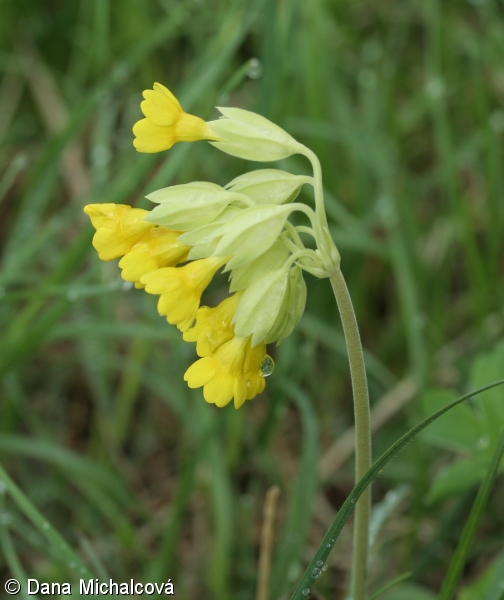 www.pladias.cz
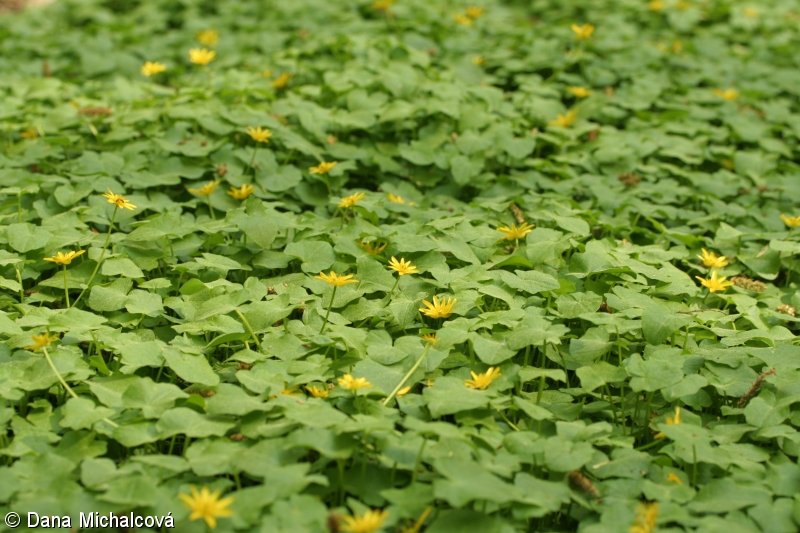 orsej jarní
Ficaria verna
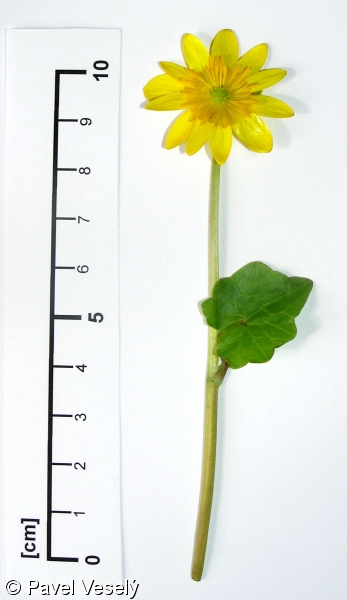 www.pladias.cz
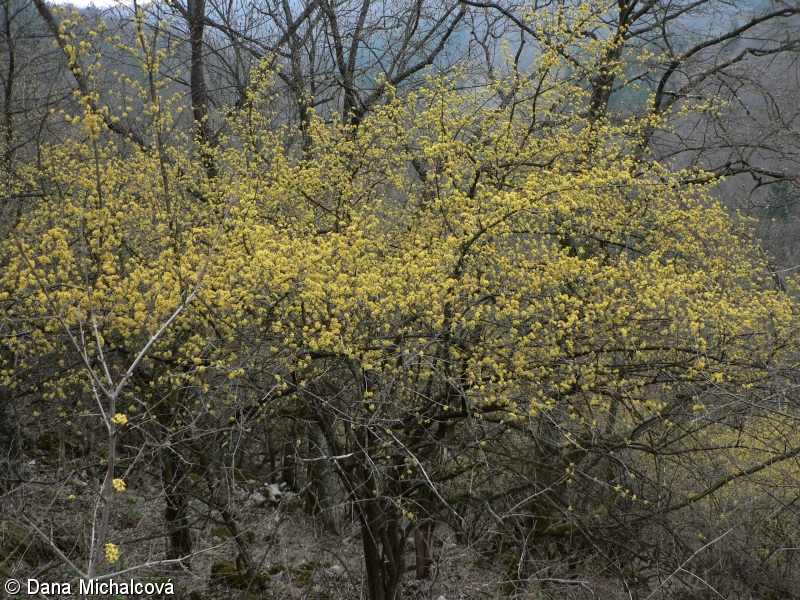 dřín jarní
Cornus mas
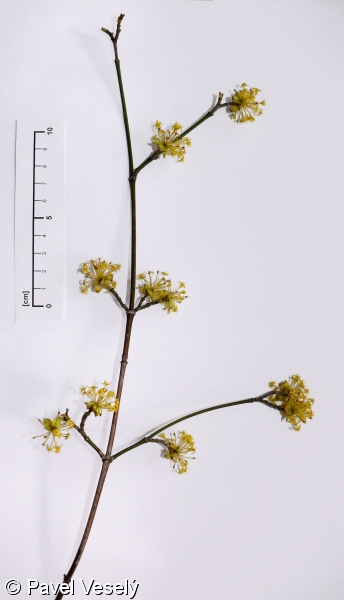 www.pladias.cz